Figure 3. Group frequency maps of functional brain activation in cerebellum. Fraction of subjects with activation in ...
Cereb Cortex, Volume 26, Issue 7, July 2016, Pages 3205–3218, https://doi.org/10.1093/cercor/bhv154
The content of this slide may be subject to copyright: please see the slide notes for details.
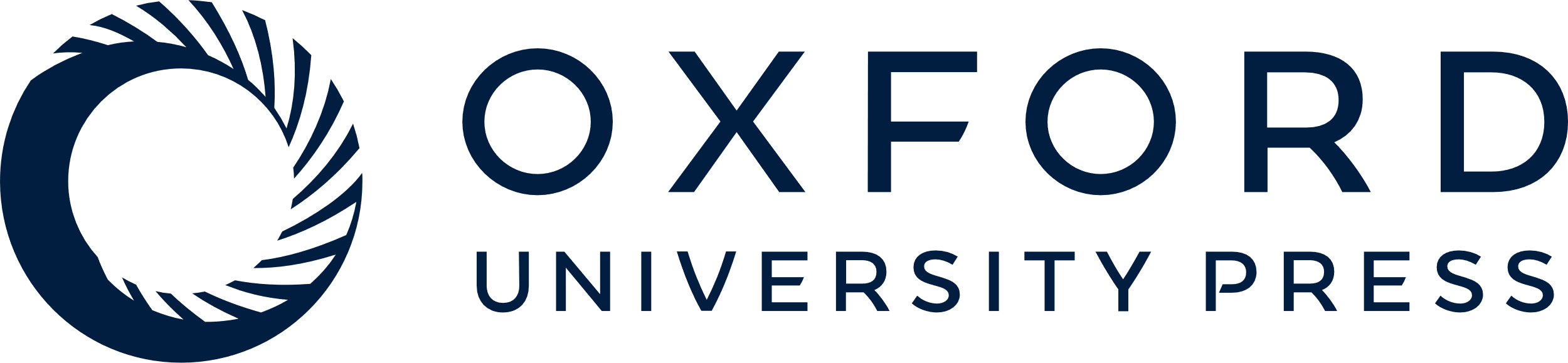 [Speaker Notes: Figure 3. Group frequency maps of functional brain activation in cerebellum. Fraction of subjects with activation in each voxel is shown in control cases and in each stage of SCA6 severity (presymptomatic/early, moderate, and severe), with hotter colors depicting higher fraction of subjects. Note the increase in vermis activation in the presymptomatic/early stage, followed by a spread to lateral cerebellum in the moderate stage, and a decline in activity in the severe stage.


Unless provided in the caption above, the following copyright applies to the content of this slide: © The Author 2015. Published by Oxford University Press. All rights reserved. For Permissions, please e-mail: journals.permissions@oup.com]